Survey of Employer Policies on the Employment of People with Disabilities
Preliminary Findings
Savi Swick
Director of Research & Evaluation
February 2019
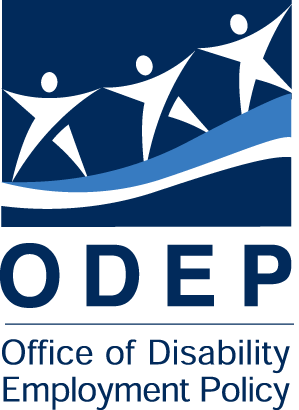 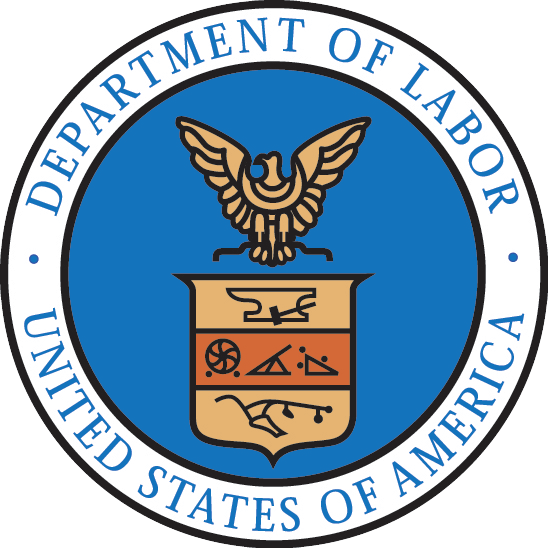 Office of Disability Employment Policy
U.S. Department of Labor
Overview
Background
Methodology
Characteristics of Employers
Preliminary Results
Future Analyses to be Conducted
Dissemination
background
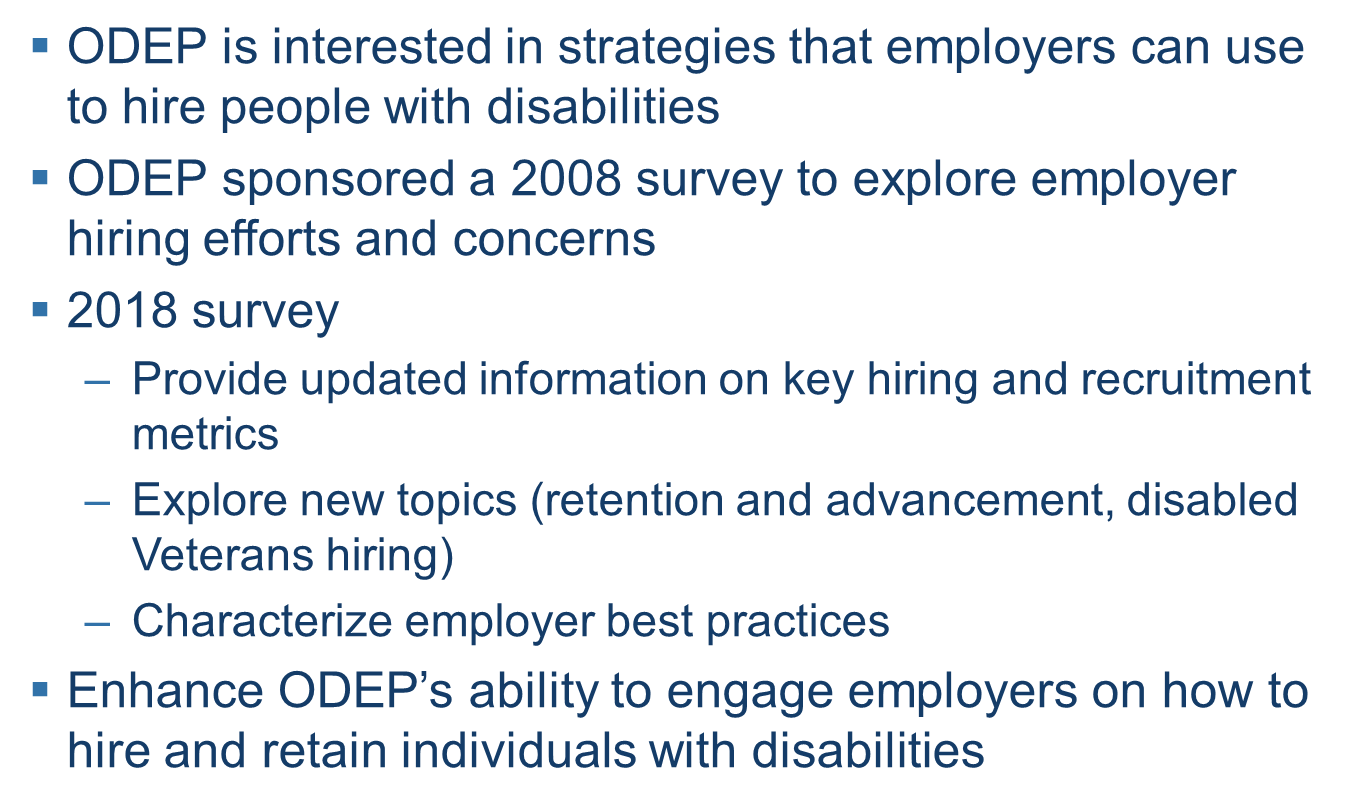 Methodology
Nationally representative sample of employers with 5 or more employees from Dun & Bradstreet
For firms with multiple branches, headquarters was the sampling unit
Stratified by 12 industries and 4 size groups
Data collected from July 2018 to October 2018
Telephone interviews with Human Resources managers
Completed interviews with 2,023 companies
Analysis is weighted to account for sample design and nonresponse
Tabulations by industry and size group
Changes from 2008 survey
Economic and policy context
2018 survey was conducted during one of the longest economic expansions in history, whereas the 2008 survey was conducted at the start of the Great Recession
Aging workforce
Section 503 goals for Federal contractors
Focus
Repeated core items on employment of people with disabilities (i.e., have any employees with a disability), but most content changed to reflect current policy interests
Methodology
Added fourth company size group (1000+ employees)
Included healthcare as a separate industry stratum
2018 survey Content
CHARACTERISTICS OF EMPLOYERS(Weighted)
RESULTS
Employment, recruitment, and hiring of people with disabilities
Hiring concerns
Hiring benefits
Hiring practices and policies
Retention and advancement practices and policies
Employment of Veterans with disabilities
Employment, recruitment, and hiring of people with disabilities
Hiring concerns
Hiring benefits
Hiring practices and policies
Retention and advancement policies and practices
Hiring and Recruitment of Veterans with disabilities
Analyses in Final Report
Tabulations by industry and company size
Tabulations by Federal contractor
Multivariate regression analysis of hiring and retention with practices and policies as predictors
Qualitative analysis based on a small number of in-depth interviews with respondents
Contact Information
Savi Swick, swick.savi@dol.gov